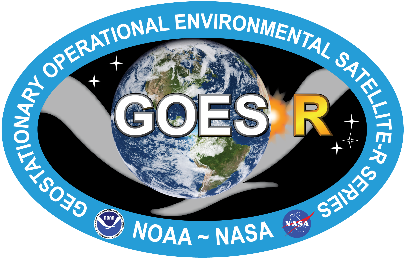 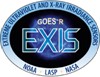 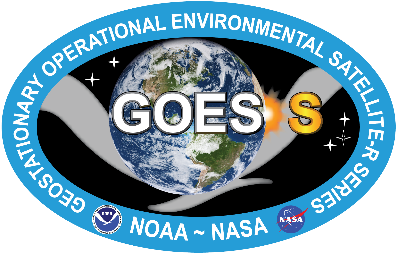 Peer Stakeholder-Product Validation Review (PS-PVR) 
GOES 19 EXIS: User Perspective
11 March, 2025
Rodney Viereck
University of Colorado, CIRES
NOAA/NWS Space Weather Prediction Center 


Outline:
Motivation
XRS Data/Products
EUVS Data
Summary
[Speaker Notes: based on PLT reports from LASP]
Solar X-Ray and EUV Irradiance
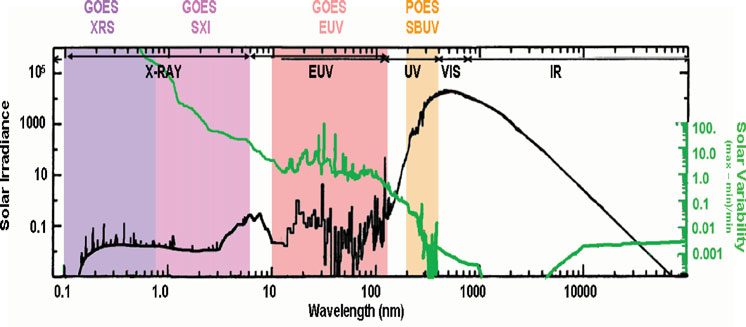 Highly Variable
X-Ray Variations of order 105
EUV Variations of order 2 to 50
Absorbed in the Upper Atmosphere
Between 80 and 1000 km.
Results in very large changes in the thermosphere (neutral density) and ionosphere (electron density)
Direct Impacts:
Radio communication 
Satellite orbits and drag
Indirect Impacts
Satellite navigation (GPS)
Other space weather (geomagnetic storms and solar radiation storms)
Plot from Lean (NRL)
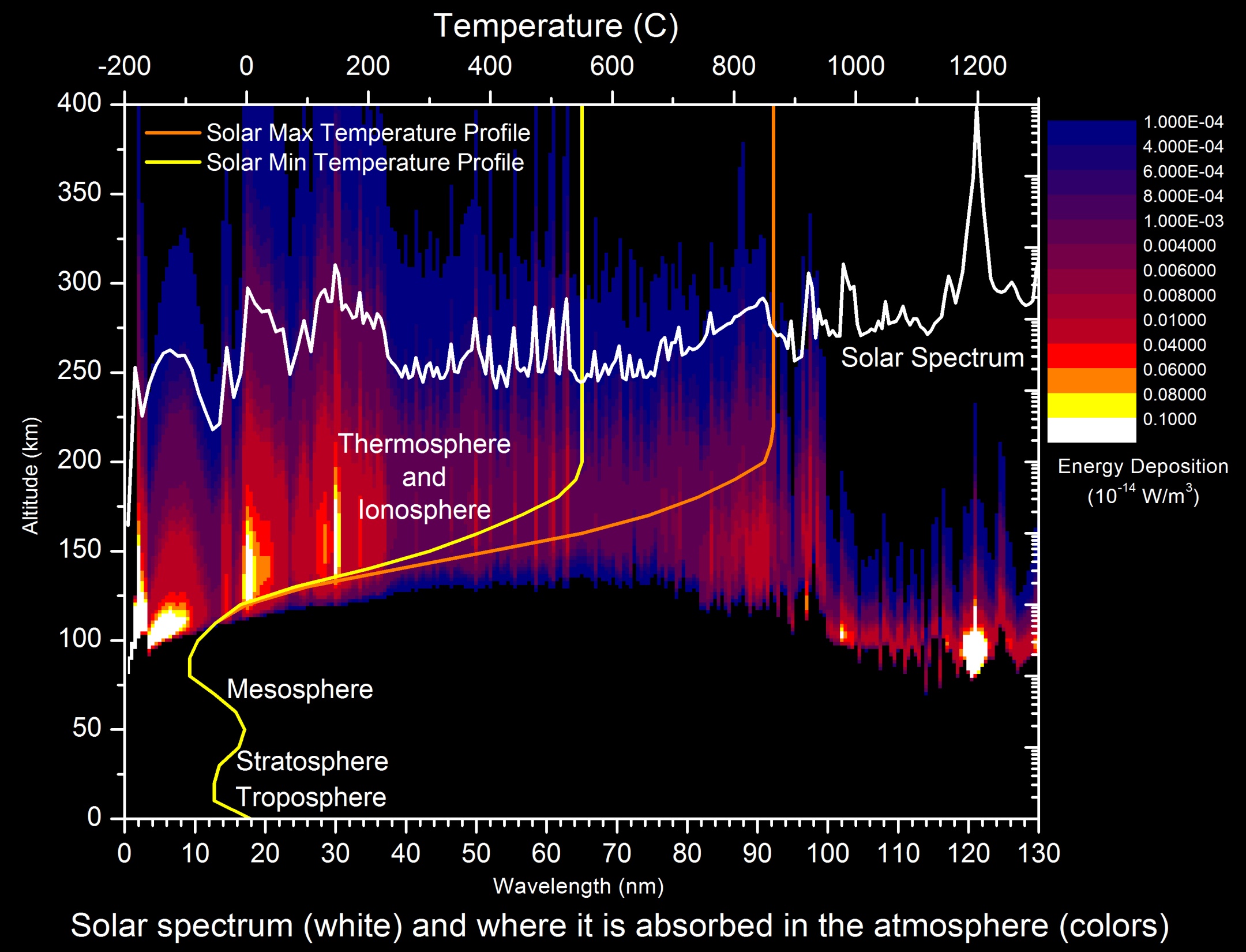 2025-03-11
GOES 19 EXIS PS-PVR
‹#›
GOES Solar X-Ray Sensor(XRS)
Provide measurement of the magnitude and location of solar flares. 
Requirements: Monitor the disk-integrated solar flux in two x-ray wavelengths. 
XRSA 0.05 nm – 0.4 nm
XRSB 0.1 nm – 0.8 nm
Three second cadence
10 second latency (not being met)
current latency is 30 sec.
Solar X-Rays:
Change by several orders of 
	magnitude in just a few minutes.
Are absorbed in the lower ionosphere 
 	where the flare enhanced 	electron 
	density blocks HF communication.
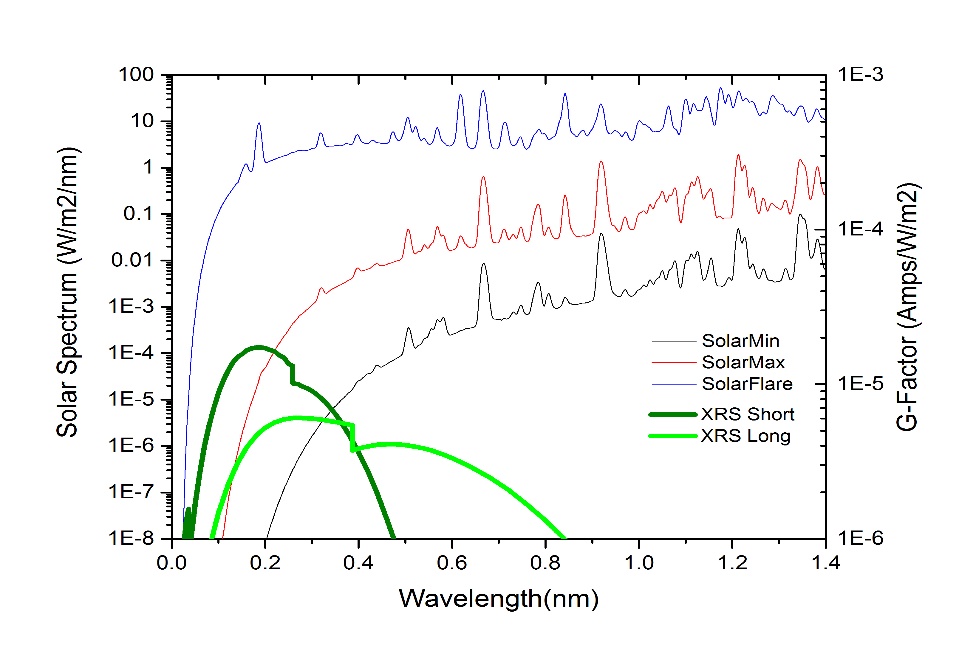 2025-03-10
GOES 19 EXIS PS-PVR
‹#›
Applications of the XRS .
Nearly 50-years of continuous measurement of solar x-ray irradiance.
Definitive measurement of the magnitude of solar flares.
Critical for operations.
Fundamental for solar research. 
Early warning for other types of space weather. 
Most major space weather events start with a large solar flare.
Flares            Coronal Mass Ejections (CMEs)          Geomagnetic Storms
Flares            Interplanetary Shocks           Energetic Proton Events
Flare location and magnitude provide an estimate of the geo-effectiveness of an event.
The size of a flare is strongly correlated with the magnitude of the resulting major space weather… e.g. solar proton events and geomagnetic storms.
The XRS data drive one of the three NOAA Space Weather Scales.
R-Scale or Radio Blackouts  - driven GOES solar x-rays
Primary input to the D-Region Absorption product.
G-Scale or Geomagnetic Storm – G-Scale driven by USGS ground magnetometers
S-Scale or Solar Radiation Storm – S-Scale driven by GOES solar protons
Input to Space Weather Models
D-Region Absorption Model (Specification of HF Radio Blackouts)
Proton Prediction Model (Prediction of Radiation Storms).
Ionosphere/Thermosphere models (Satellite Drag, Satellite Navigation)
2025-03-10
GOES 19 EXIS PS-PVR
‹#›
GOES 19 EXIS Product Validation
Desired Outcome: Evaluation of the IDP data processing and product generation to validate that the data and products going into operations at SWPC and the Space Weather Forecast office meet requirements.
For previous GOES satellites, this validation involved comparing IDP output with the NCEI processed data.   
Unfortunately, there has not been enough time to get NCEI-processed data. 

Actual Outcome: GOES 19 vs GOES 16  
Compare IDP GOES 19 products to IDP and NCEI GOES 16 products.
Evaluation period:  Three days (22-24 Feb 2025) that include a number of flares.
2025-03-10
GOES 19 EXIS PS-PVR
‹#›
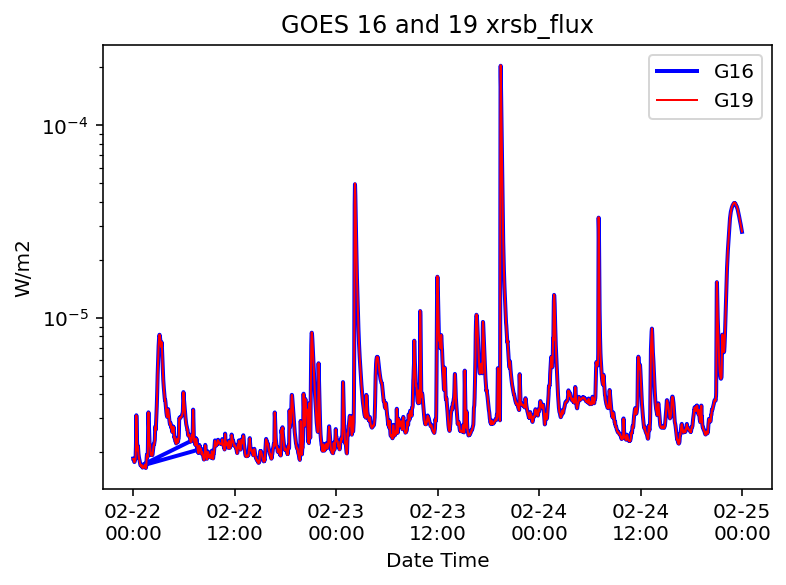 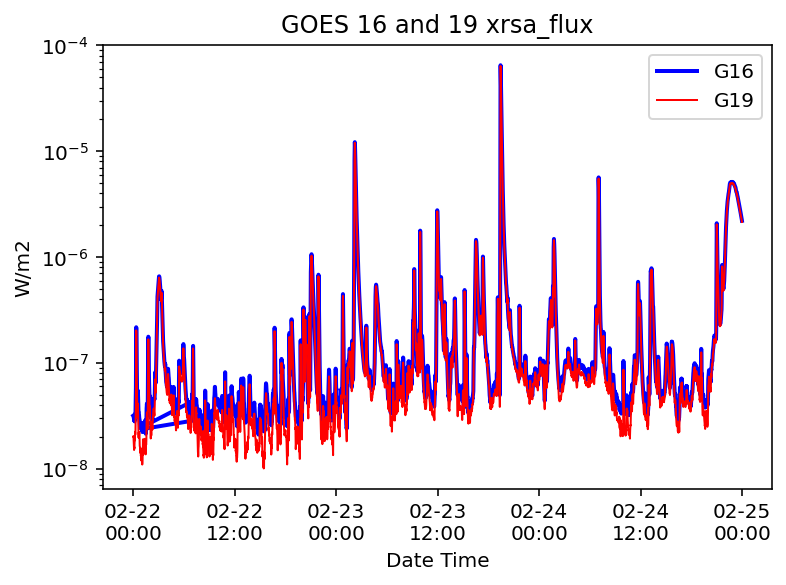 XRS Data Summary(Comparing IDP GOES 19 to IDP GOES 16)
XRS A and XRS B channels both look extremely good. 
Excellent agreement.
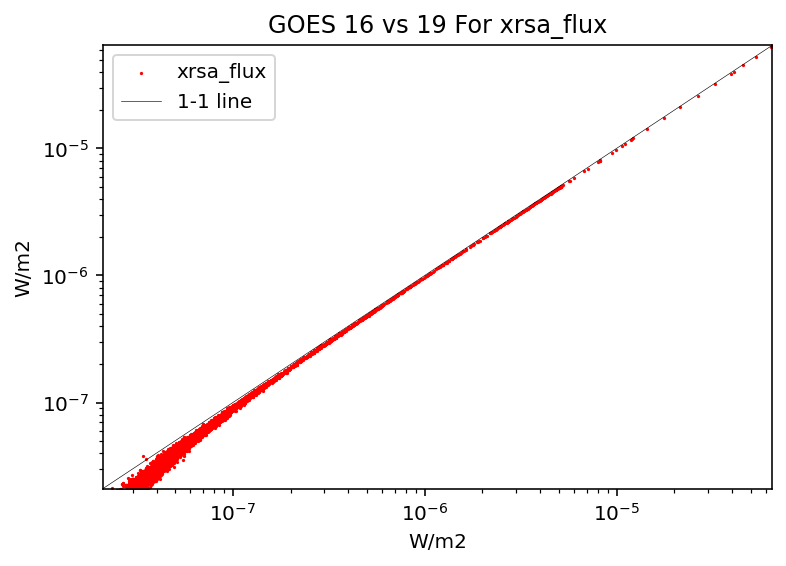 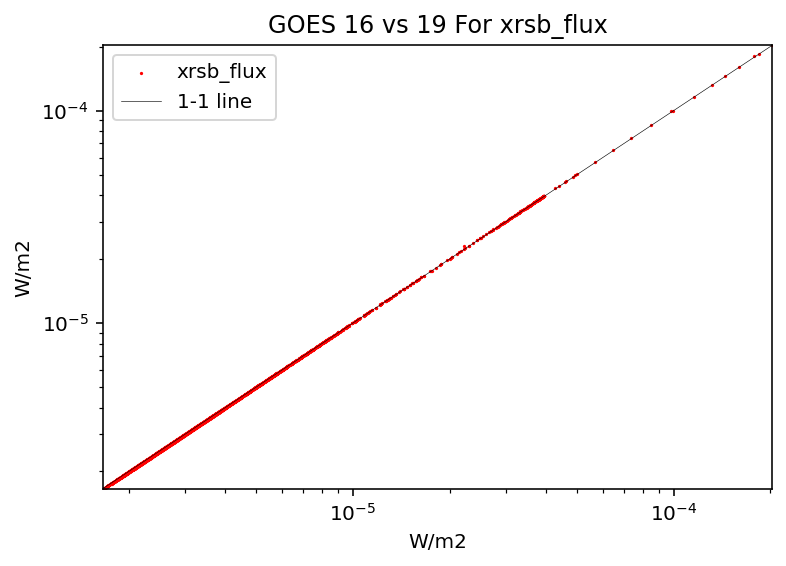 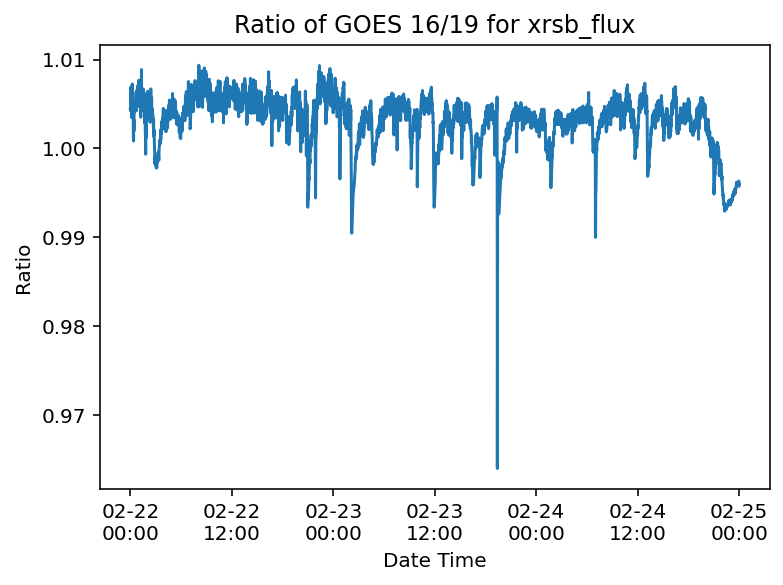 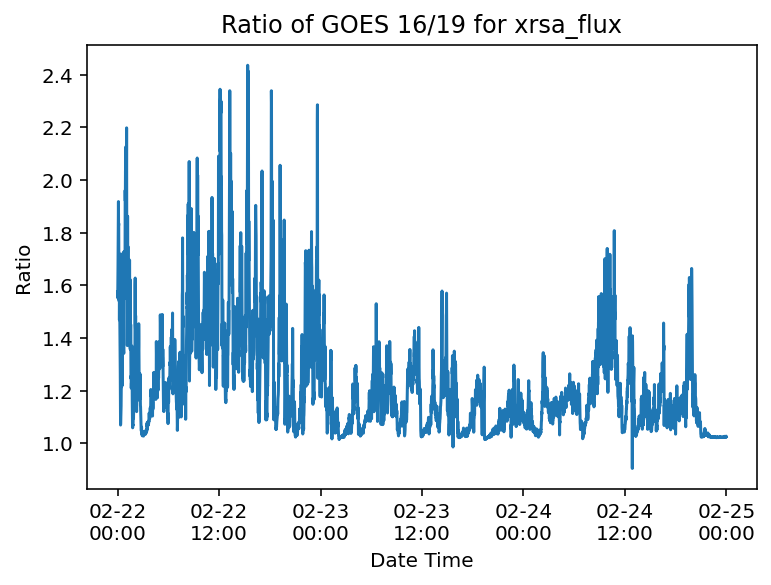 2025-03-10
GOES 19 EXIS PS-PVR
‹#›
Solar Flare Calculation
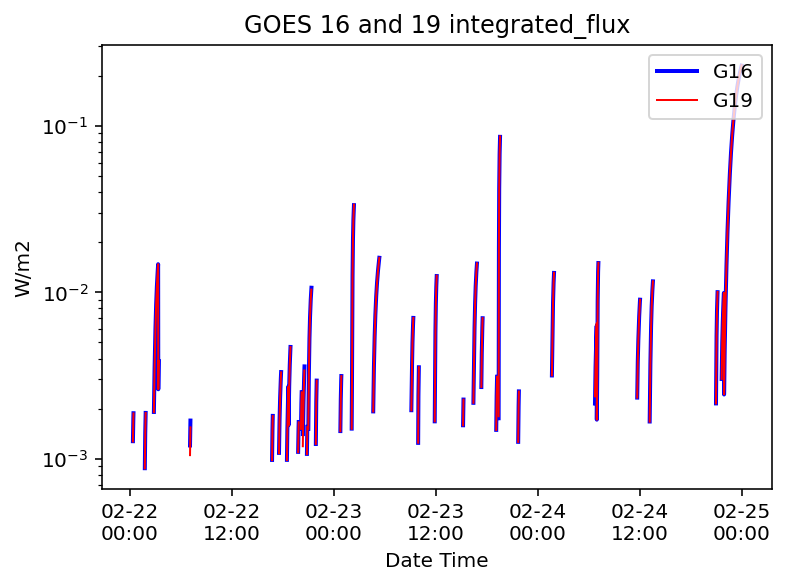 The flare detection and flare parameters agree very well. 


Note:  Every time a solar x-ray flare is detected, a  number of flare parameters are calculated in real-time.
e.g. start-time, peak-time, end-time, peak-magnitude, integrated flux, etc..
2025-03-10
GOES 19 EXIS PS-PVR
‹#›
Flare Summary Product
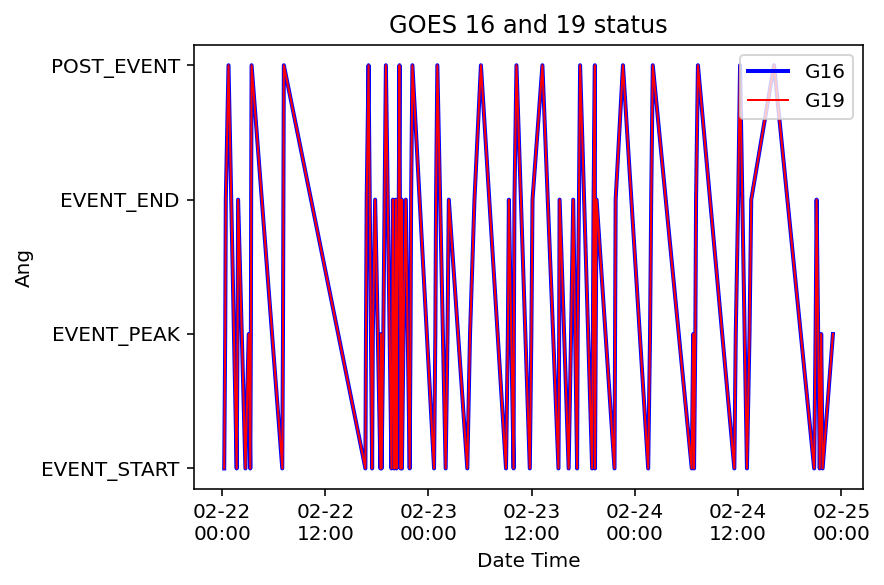 The flare summary products agree very well.
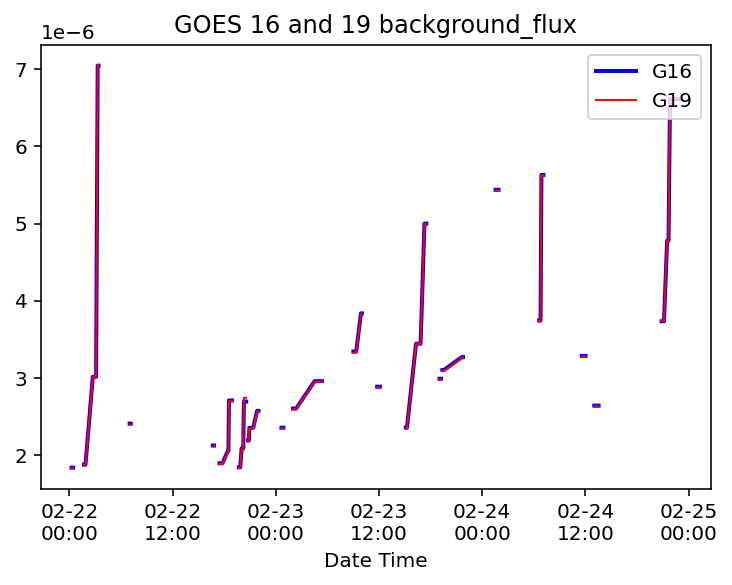 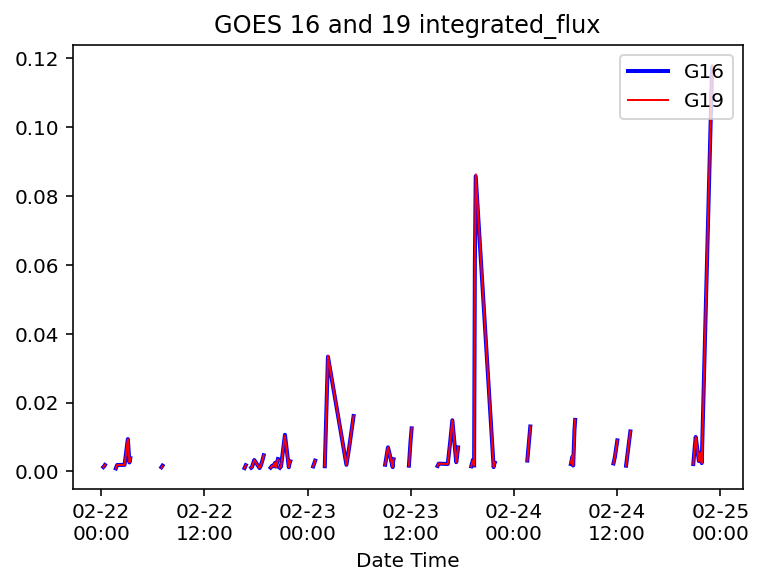 2025-03-10
GOES 19 EXIS PS-PVR
‹#›
XRS Flare Magnitude
Date            Time        GOES16  GOES19
2025-02-22 00:22:00     C3.1    C3.1
2025-02-22 01:48:00     C3.2    C3.2
2025-02-22 03:06:00     C8.1    C8.1
2025-02-22 03:21:00     C7.4    C7.4
2025-02-22 07:05:00     C3.3    C3.3
2025-02-22 16:44:00     C3.2    C3.2
2025-02-22 17:32:00     C2.6    C2.6
2025-02-22 18:29:00     C3.3    C3.3
2025-02-22 18:45:00     C3.9    C3.9
2025-02-22 19:48:00     C2.9    C2.9
2025-02-22 20:09:00     C4.0    C4.0
2025-02-22 20:21:00     C3.7    C3.7
2025-02-22 20:49:00     C3.5    C3.6
2025-02-22 21:06:00     C8.3    C8.3
2025-02-22 21:55:00     C5.8    C5.8
2025-02-23 00:48:00     C4.6    C4.6
2025-02-23 02:13:00     M4.9    M4.9
2025-02-23 04:50:00     C6.2    C6.2
2025-02-23 09:14:00     C7.5    C7.6
2025-02-23 09:56:00     M1.0    M1.0
2025-02-23 11:58:00     M1.6    M1.6
2025-02-23 15:12:00     C5.3    C5.3
2025-02-23 16:35:00     M1.0    M1.0
2025-02-23 17:21:00     C9.5    C9.5
2025-02-23 19:07:00     C5.4    C5.4
2025-02-23 19:27:00     X2.0    X2.0
2025-02-23 21:42:00     C5.0    C5.0
2025-02-24 01:46:00     M1.3    M1.3
2025-02-24 06:47:00     C5.8    C5.8
2025-02-24 07:02:00     M3.3    M3.3
2025-02-24 11:44:00     C6.2    C6.2
2025-02-24 13:20:00     C8.7    C8.7
2025-02-24 21:01:00     M1.5    M1.5
2025-02-24 21:40:00     C8.1    C8.1
2025-02-24 23:02:00     M3.9    M3.9
The flare magnitudes agree very well (better than previous satellites).
2025-03-10
GOES 19 EXIS PS-PVR
‹#›
XRS Flare Location
We have been having trouble getting the Flare Location product working.
GOES 16 from NCEI (green lines) and GOES 16 from IDP (blue lines) code do not agree.  This seems to be caused by differences between PDA and GRB data streams.
GOES 19 (red lines) is significantly offset from GOES 16

This will require further investigation.
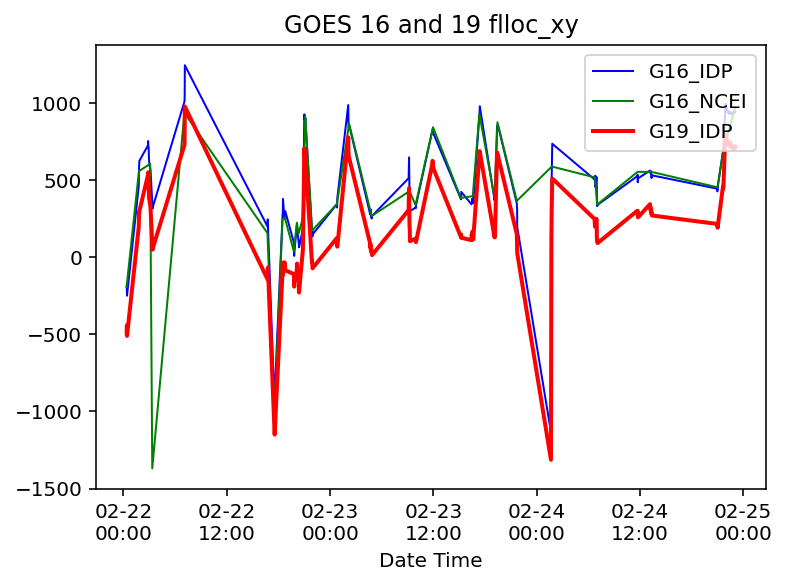 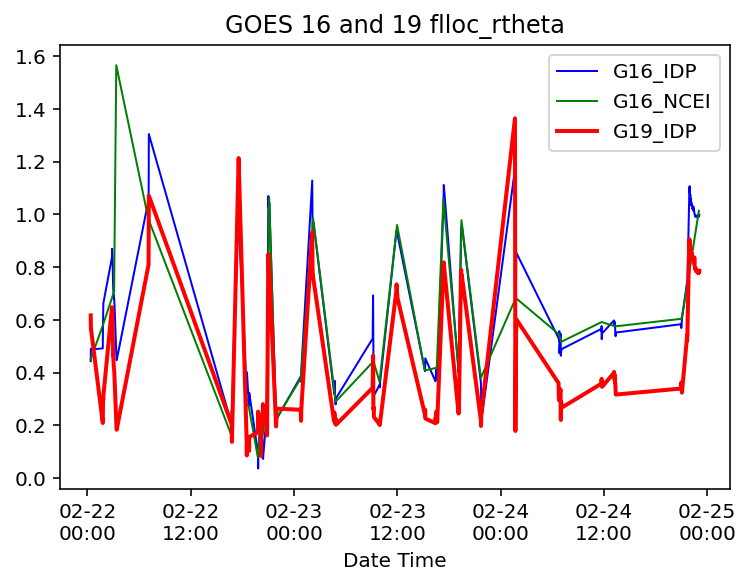 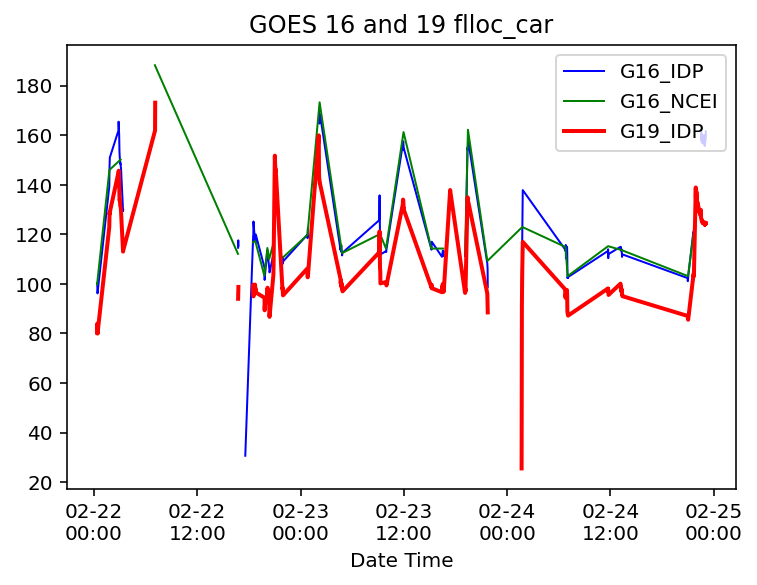 2025-03-10
GOES 19 EXIS PS-PVR
‹#›
GOES 19 XRS  Issues:
Rapid transition from launch (15 June 2024) to post launch testing (end in mid Feb 2025) to operations (early April?) 
Leaves little time to fully examine data and software performance.   
NCEI is still reprocessing GOES 19 EXIS data making it difficult to validate IDP data products.
Switching satellites during eclipse season:  GOES eclipse season doesn’t end until mid April which may leave operations with only one space craft and resulting data gaps.

IDP GOES 19 Flare Location Products do not agree with GOES 16 (ongoing issue)
2025-03-10
GOES 19 EXIS PS-PVR
‹#›
Legacy XRS Issues:
Data latency 
GOES XRS 1-second data have latency of more than 30 seconds (due to data aggregation in the GRB).
Impact:  major (modifications to correct this were under consideration ? )

Electron contamination
GOES XRS data have significant electron contamination.
Impact: minor with correction algorithm that is currently implemented.

Proton contamination
GOES XRS data have significant proton contamination.
Impact: minor (once correction algorithm is implemented)
Need a few more proton events to further quantify the correction parameters.
2025-03-10
GOES 19 EXIS PS-PVR
‹#›
Applications of the EUVS
Operational input to the US Air Force High Accuracy Satellite Drag Model (HASDM).
Input to the NOAA Whole Atmosphere Model (WAM)    - under development.
WAM may become the primary satellite orbit prediction and collision avoidance model for civilian spacecraft.
Input to the NOAA Ionosphere Plasmasphere Electrodynamics model (IPE) - under development.
IPE products support radio communication and satellite navigation.
2025-03-10
GOES 19 EXIS PS-PVR
‹#›
GOES 19 EUVS Data Summary
EUVS Still needs better calibration.  NCEI and LASP are working this issues.  I think it’s just new LUTS that are needed.
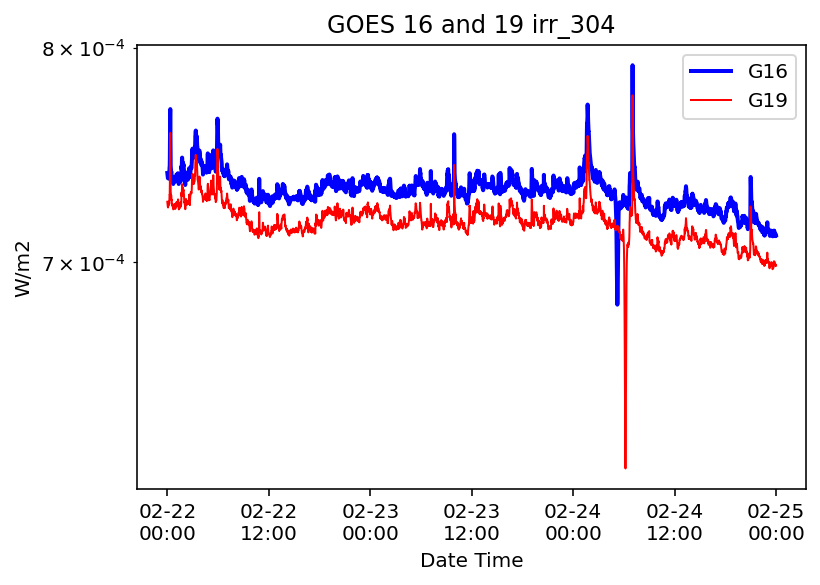 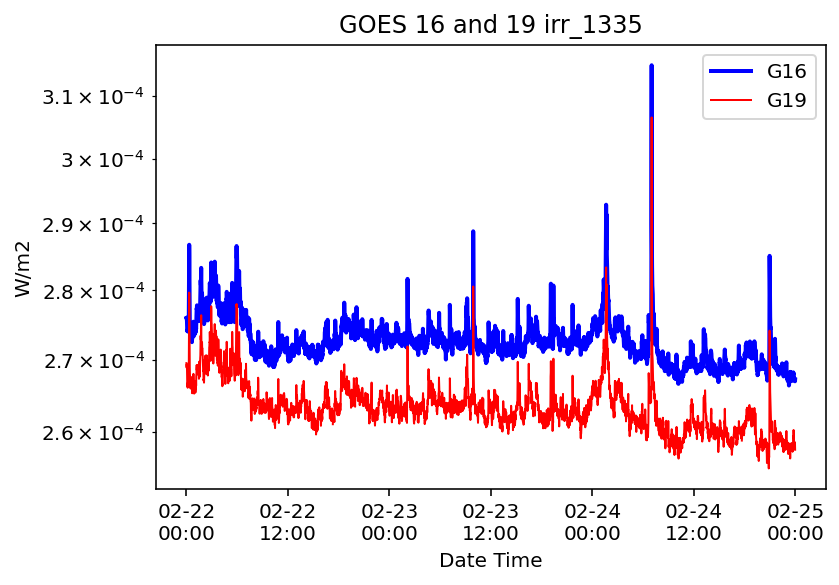 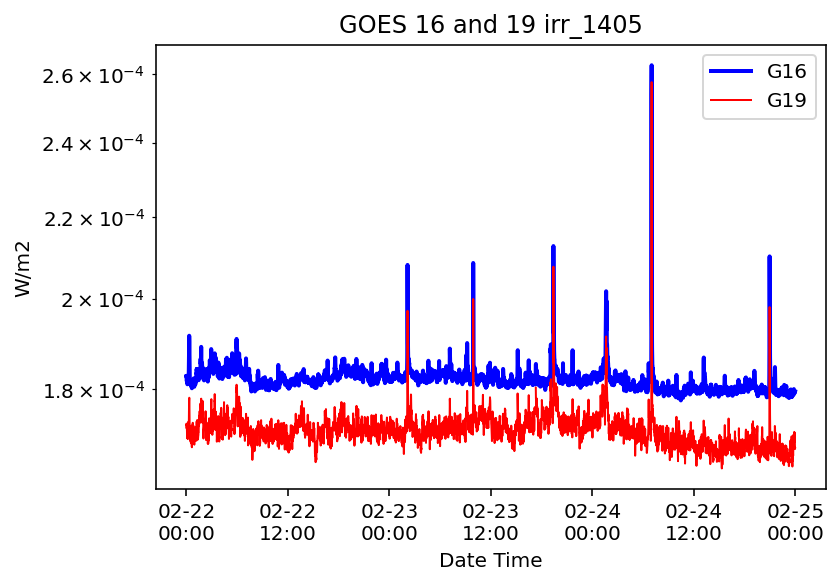 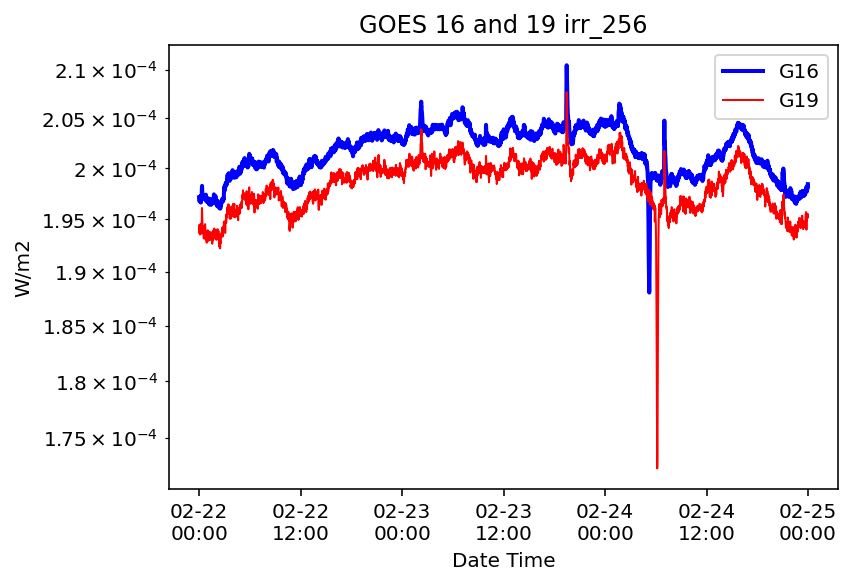 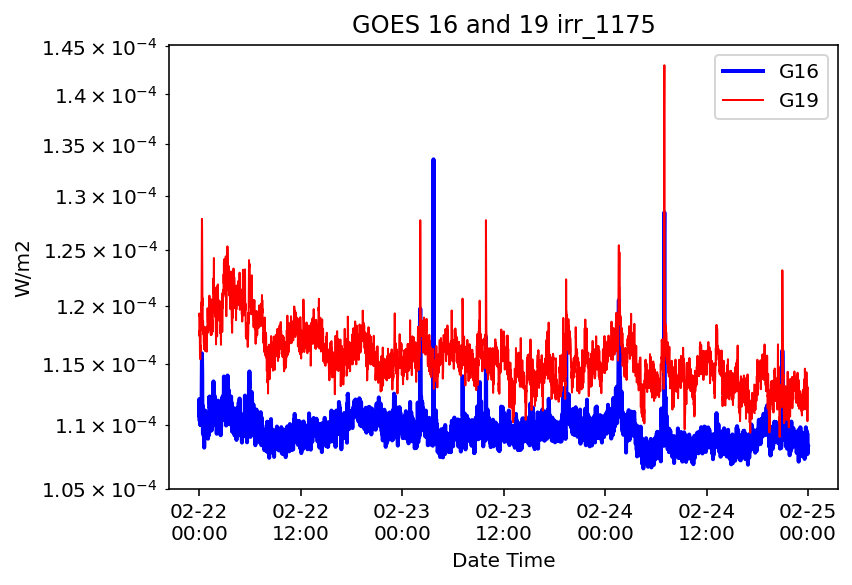 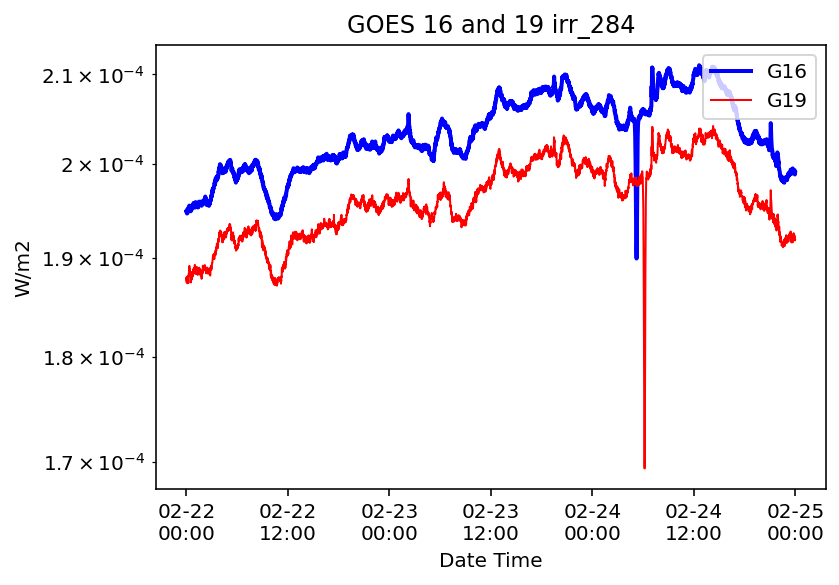 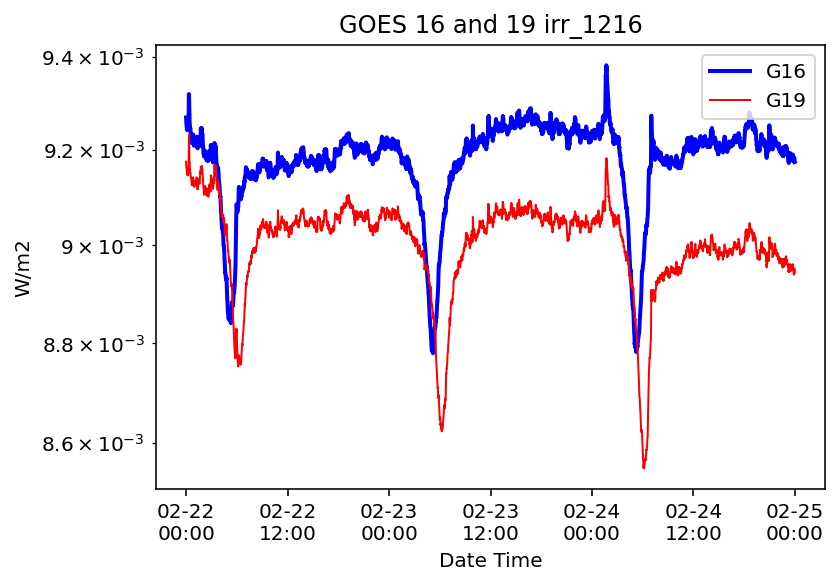 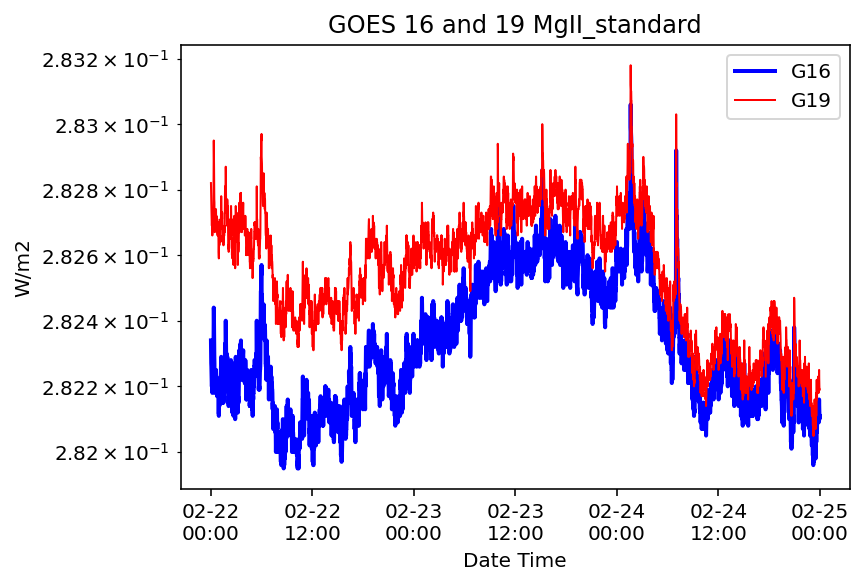 2025-03-10
GOES 19 EXIS PS-PVR
‹#›
EUVS  Issue:
IDP GOES 19 EUVS data products do not agree with GOES 16 EUVS products
All 8 Channels show significant offsets and trends.
2025-03-10
GOES 19 EXIS PS-PVR
‹#›
EUVS Legacy Issues
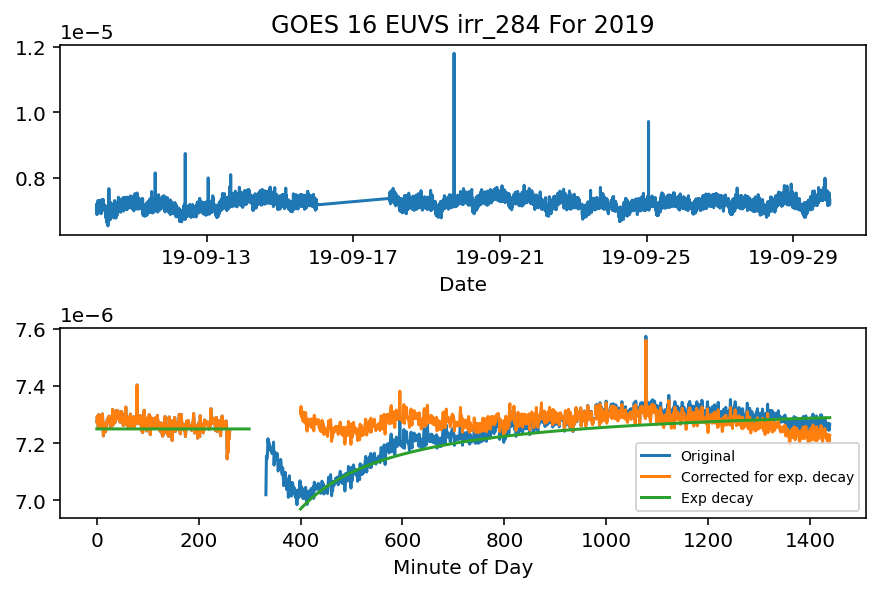 Thermal Correction:
The EUVS has a significant thermal response that has not been properly accounted for.

Cross Calibration:
Proper calibration and degradation corrections need to be applied to EUVS data
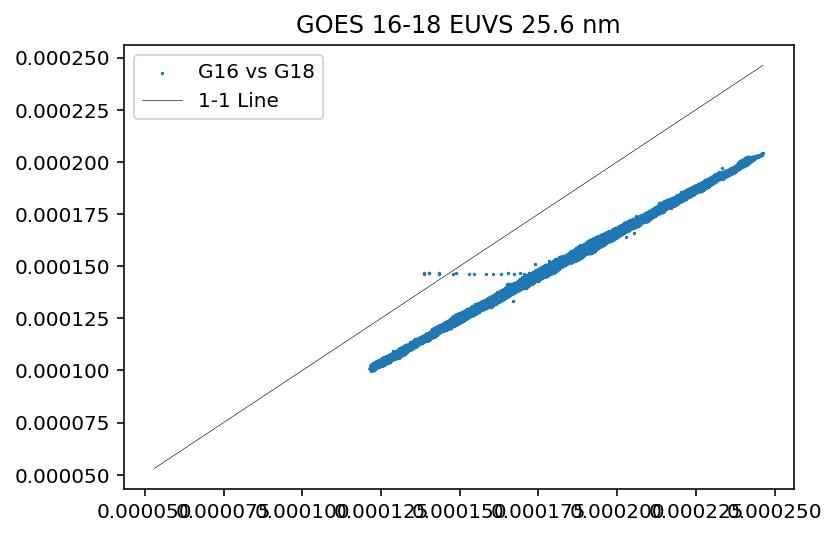 2025-03-10
GOES 19 EXIS PS-PVR
‹#›
GOES 19 EXIS Operational Readiness
XRS:  
XRS A and B Data look good and are ready for operations
The XRS Flare Determination and Flare Summary products are ready for operations
The GOES 19 XRS Flare Location product do not agree with GOES 16 and is not ready for operations
EUVS:
The EUVS seven EUV channels and the Mg II core to wing ratio are significantly offset from GOES 16.   The GOES 19 EUVS is not ready for operations until new LUTS are implemented.
2025-03-10
GOES 19 EXIS PS-PVR
‹#›
Questions?
2025-03-10
GOES 19 EXIS PS-PVR
‹#›